Pandemic EBT (P-EBT) Overview 
SY 21-22


P-EBT is a partnership between NCDHHS, NCDPI, Local Education Agencies, and other Stakeholders to support the needs of students and children in North Carolina experiencing food insecurity during the Pandemic.
November 2021
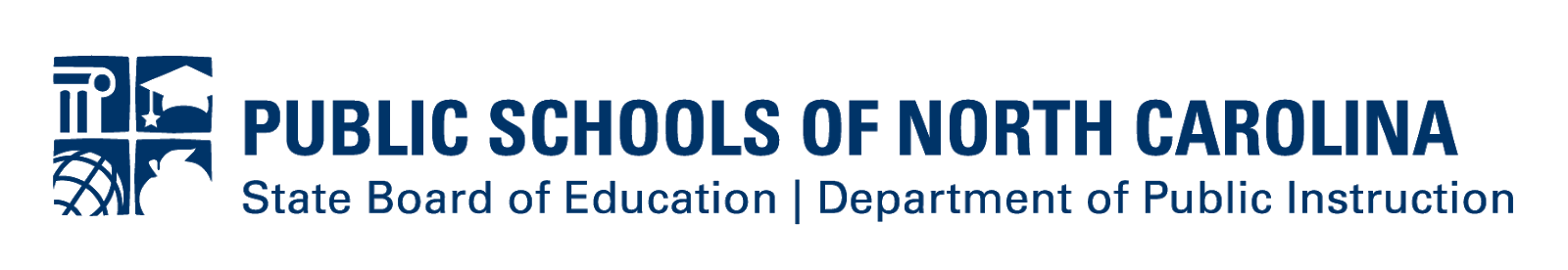 Table of Contents
“Our charge was to get benefits to as many eligible children as possible as quickly as possible for as long as possible. I feel like we have done very well at every aspect of that, but especially with our speed to benefit delivery relative to other states.”

Zack Wortman
DHHS Chief Operating Officer
1
2
3
4
P-EBT General Overview
SY 21-22 Student P-EBT
P-EBT Implementation
SY 20-21 P-EBT Achievements
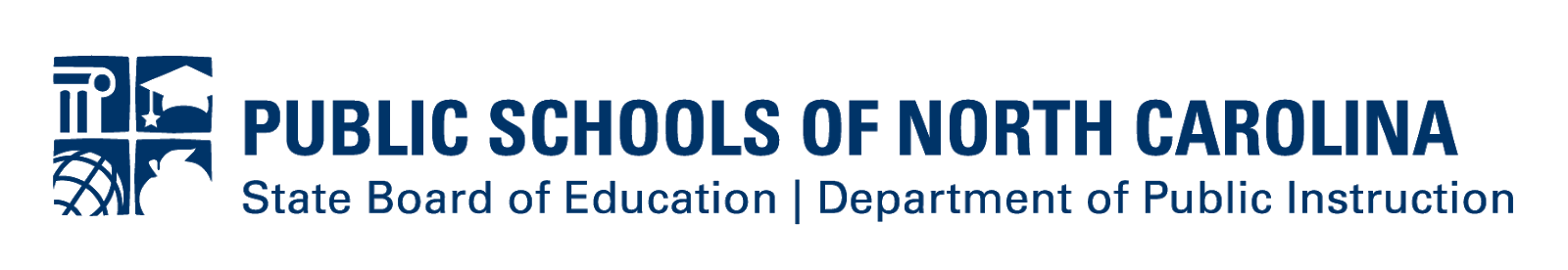 1
P-EBT Overview
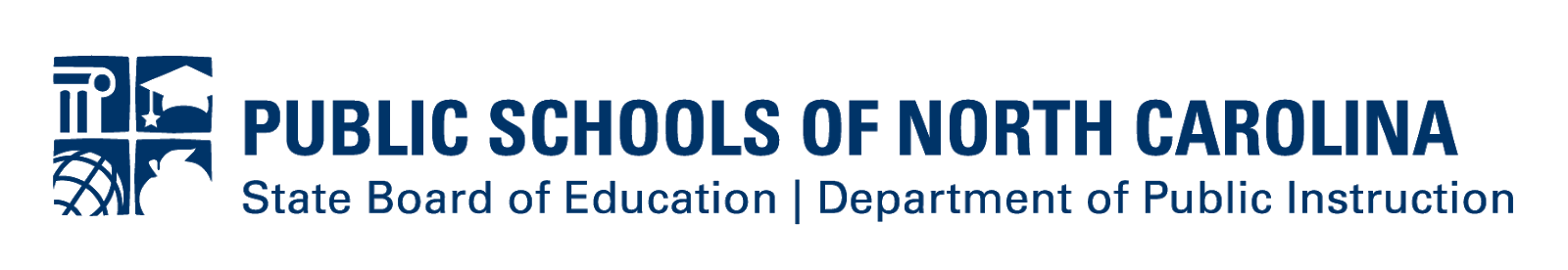 P-EBT High Level Overview
Population 1: Students
Population 2: Child Care
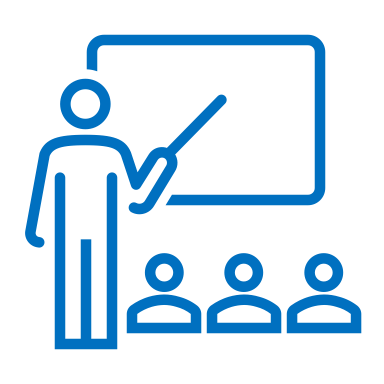 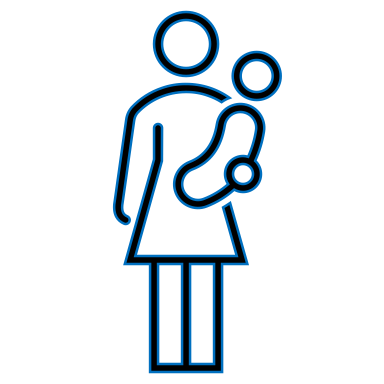 Students enrolled in North Carolina schools that are approved for NSLP free or reduced-price school meals

~ 1.05m students served in SY 20-21

Anticipating fewer students eligible in SY 21-22
Children under the age of 6 that belong to an FNS household

~ 260k children served in SY 20-21

This population has not yet been approved to receive benefits for 2021-22
P-EBT Eligibility
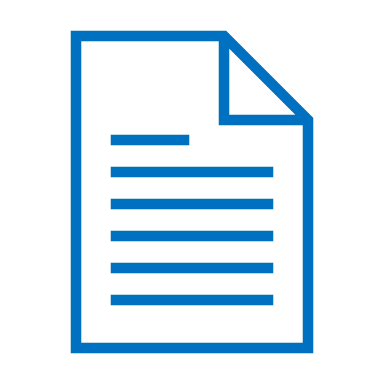 There is no application for P-EBT.

Children must meet eligibility requirements set by USDA in order to receive benefits. Eligibility rules have changed for SY 21-22. 

Data from NC schools and the FNS program is used to determine eligibility and benefits.

In SY 21-22 P-EBT will issue benefits for September 2021-May 2022
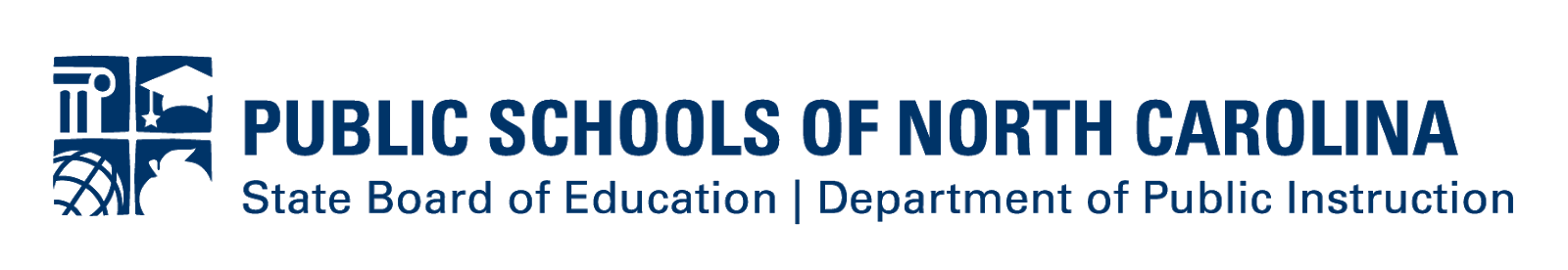 2
SY 21-22 Student P-EBT
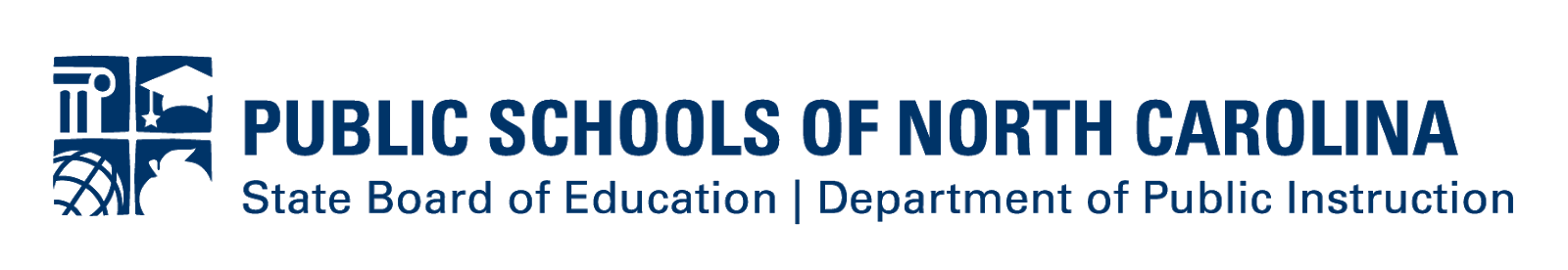 Student P-EBT Eligibility
To be eligible for SY 21-22 Student P-EBT, a student must meet ALL 3 conditions below:​

Attend a school that participates in the National School Lunch Program (NSLP)​
IMPORTANT: virtual academies/schools are NOT eligible to participate in the NSLP, and students attending these schools will not receive P-EBT.

Be approved for free and reduced-price (F/RP) meals through the NSLP in one of four ways:​
Student attends a Community Eligibility Provision (CEP) school​
Student receives approval via household application submitted to child’s school​
Student has categorical eligibility (i.e., homeless, migrant, foster)​
Student is part of a household that receives Food and Nutrition Services (FNS)​ and is Directly Certified
​
Be physically absent from school due to COVID-19 quarantine and/or temporary virtual instruction
IMPORTANT: quarantine and virtual instruction days must be recorded using the correct codes for a student to receive P-EBT.
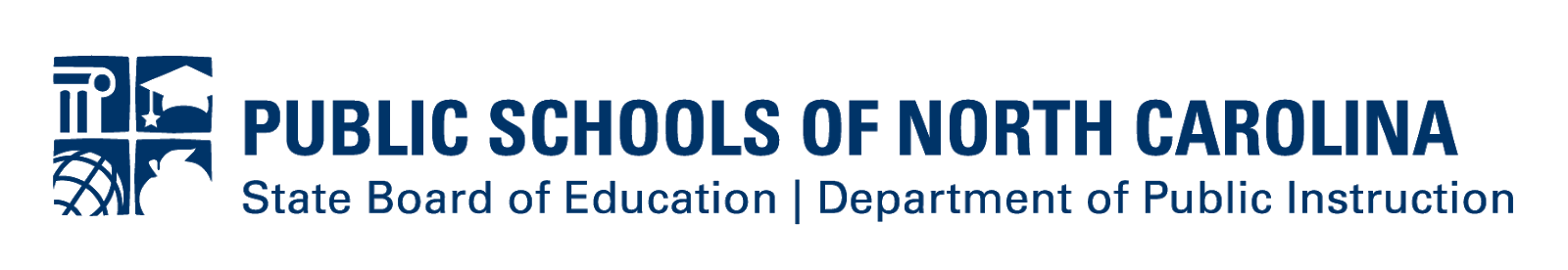 Key Definitions for Student Eligibility*
Quarantine (attendance code: 1D)
School tells student to stay home because of COVID-19 related symptoms, illness, or exposure
or 
Parent/guardian informs the school about a student's COVID-19 related symptoms, illness, or exposure and the school approves the absence

Temporary virtual instruction (attendance code: 1R for present off-site)
Student is enrolled in a physical school but is in virtual or remote learning for a temporary period because of COVID-19
For P-EBT students can be in temporary virtual instruction only if they are enrolled in a physical school

Please refer to the SY 21-22 School Attendance and Student Accounting Manual and the “Lawful Student Absence Pursuant to Required Control Measures” memo for more information.
* Recorded in the student record using quarantine and virtual instruction attendance codes
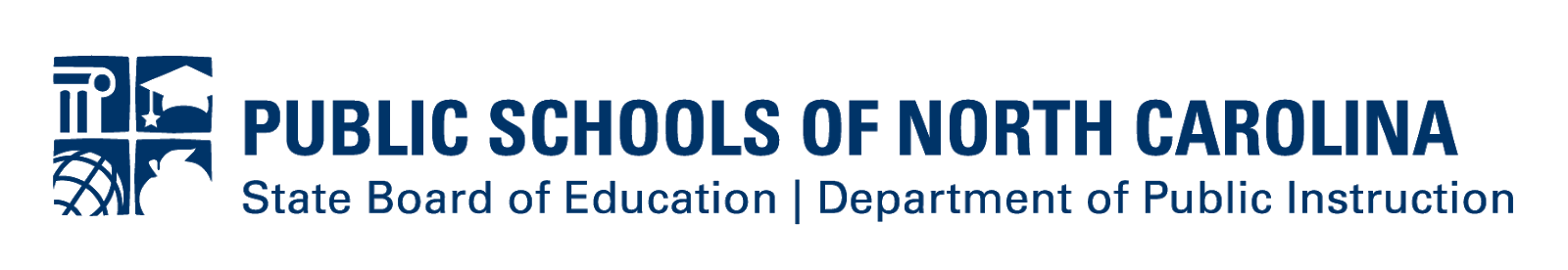 Student P-EBT Benefit Amount
Benefit amounts are determined using school attendance records reported by the child’s school.

# of days in quarantine and/or virtual instruction 

x                     $7.10 daily benefit rate*                   

    Benefit amount for the month

Many students in SY 21-22 will not get P-EBT benefits since they are attending school in-person.

Benefit amounts will vary by month and by student depending on attendance records.
Students will only get benefits for days when they experience a COVID-19 related absence from school defined as quarantine or temporary virtual instruction.
Eligible days (quarantine or virtual instruction) MUST be recorded with the correct codes in the student attendance record or the student will not get benefits for these days.
If a parent/guardian disputes the number of eligible days, they will need to contact the student’s school to discuss their attendance record.
If an attendance record is revised to have more eligible days, additional benefits will be issued.
*Daily benefit rate set by USDA.
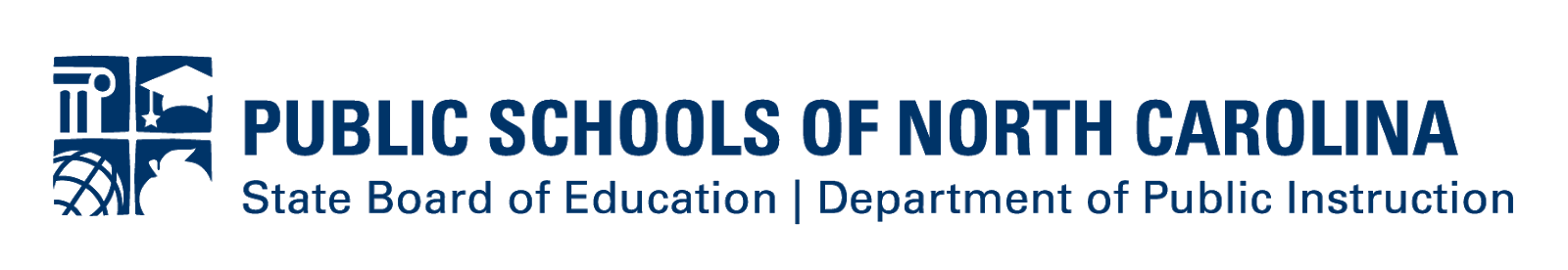 Is a student eligible for P-EBT?
START
1
2
3
Student attends a school that participates in the National School Lunch Program (NSLP).
Student experienced COVID-19 related quarantine or temporary virtual instruction.
Student is approved for F/RP meals through the NSLP.
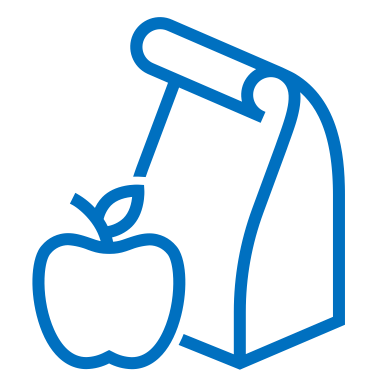 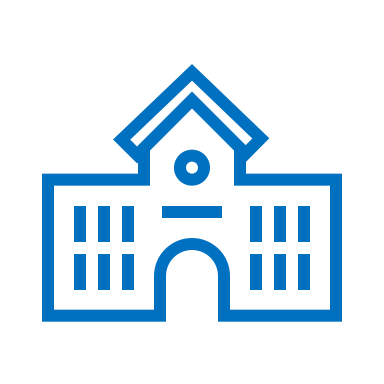 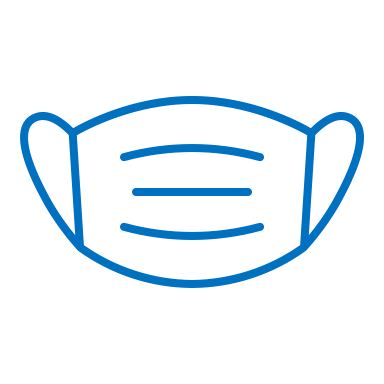 ELIGIBLE DAY
QUARANTINE
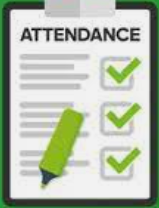 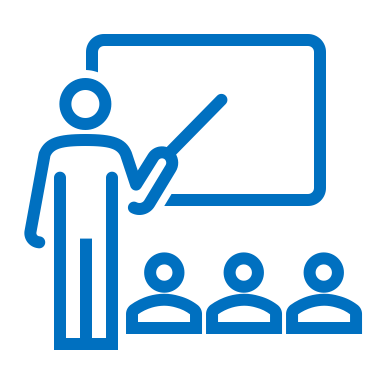 TEMPORARY VIRTUAL INSTRUCTION
ELIGIBLE DAY
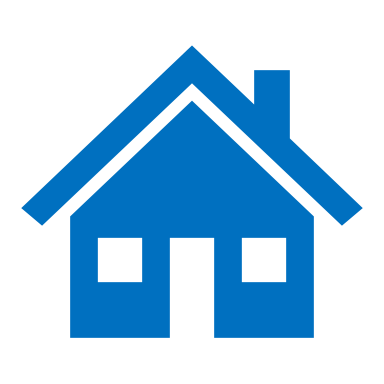 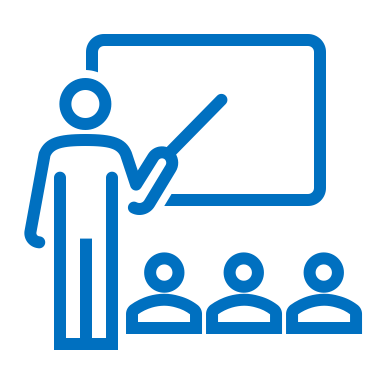 INELIGIBLE DAY
IN-PERSON
How much P-EBT?
ELIGIBLE
Please visit www.ncdhhs.gov/PEBT 
to learn more about 
P-EBT.
# of days in quarantine or temporary virtual instruction

x

Daily rate of $7.10
Students will receive P-EBT benefits for days that their attendance record reflects quarantine or temporary virtual instruction.
Benefit amount for given month
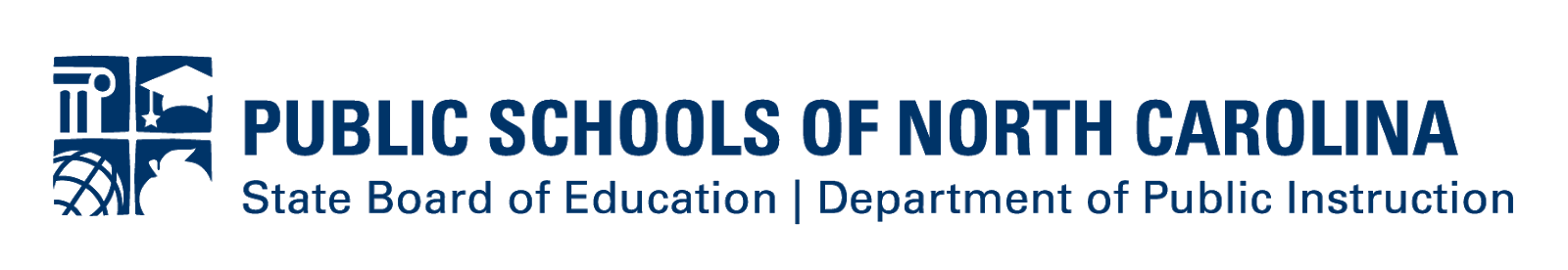 3
P-EBT Implementation
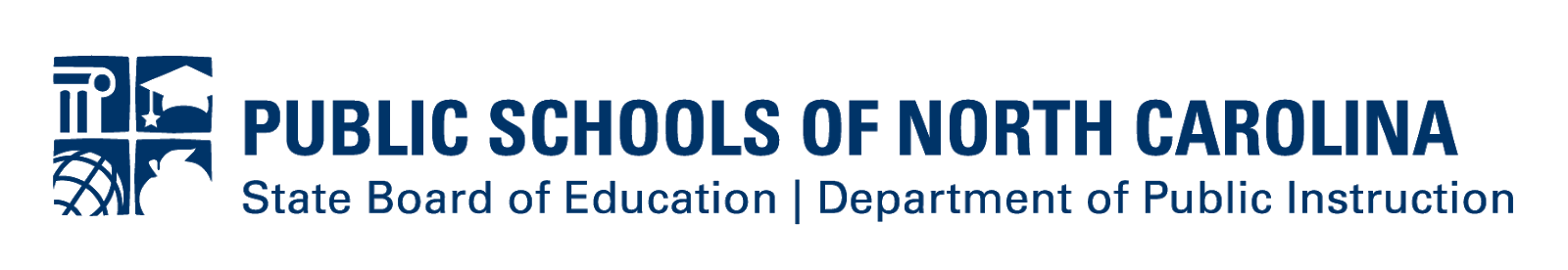 P-EBT Issuance Timeline and Distribution
Issuance Timeline
Issuance Distribution
Benefits are:
Issued on a regular monthly cadence
Distributed at the end of the month
Received the month following the month a student is eligible for benefits
Example: student who is eligible in January will receive their benefits at the end of February
Student/child is mailed notice confirming eligibility for P-EBT.
Student/child is issued benefits on existing 
P-EBT or FNS card.
If student/child does not have existing card, one will be mailed 5-7 days after the issuance.
3
1
2
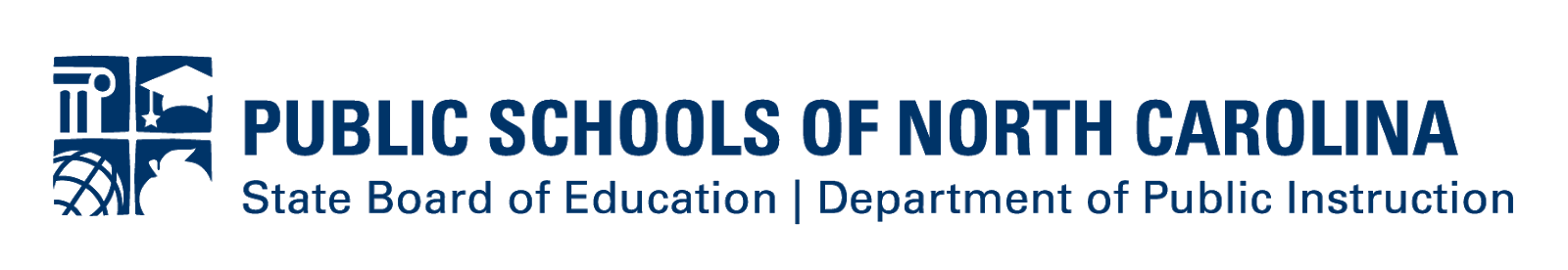 P-EBT SY 21-22 Timeline
Issuance Timeline
Issuance Distribution
12/10
12/17
1/10
1/10
1/14
1/24
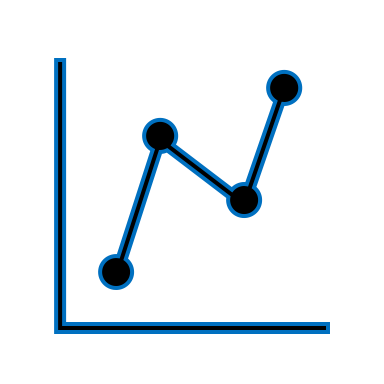 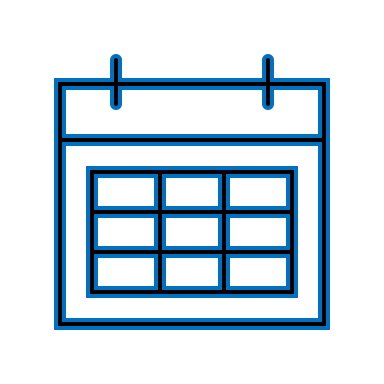 1st SY 21-22 issuance for students 
(Sep. – Nov. benefits)
Schools provide Aug.* – Nov. 2021 data to DPI
Schools provide Dec. 2021 data to DPI
DPI provides  Aug. – Nov. 2021 data to DHHS
DPI provides  Dec. 2021 data to DHHS
2nd SY 21-22 issuance for students
(Dec. benefits)
Day 10: 
Schools provide prior month data to DPI
Day 15: 
DPI provides prior month data to DHHS
Day 25-30: 
DHHS issues benefits for prior month
Day 1: 
Month begins
*Aug. data is used to derive eligibility only; there will be no benefits issued for Aug.
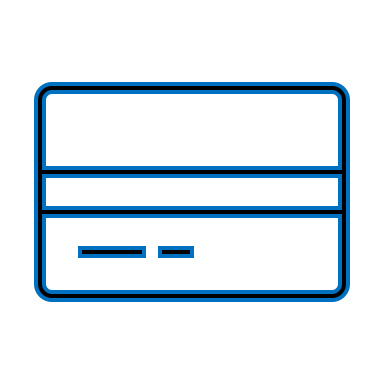 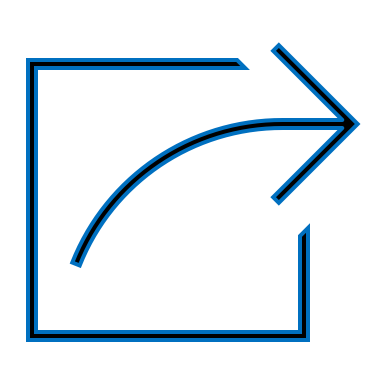 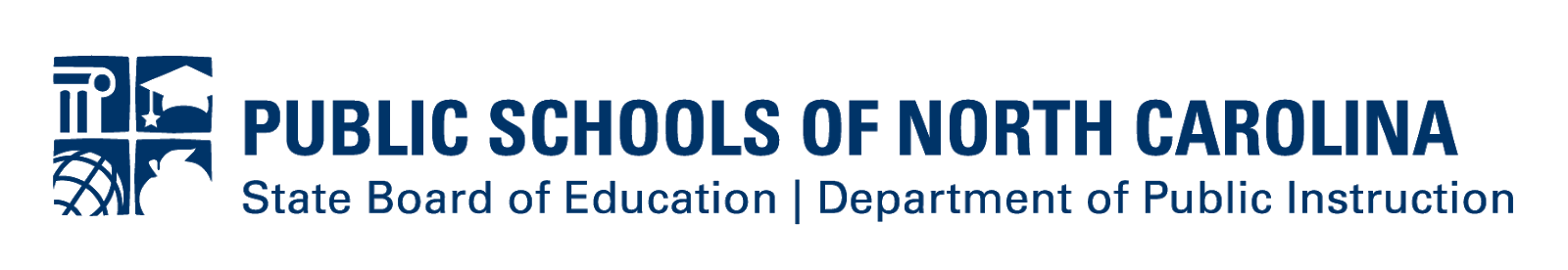 4
SY 20-21 P-EBT Achievements
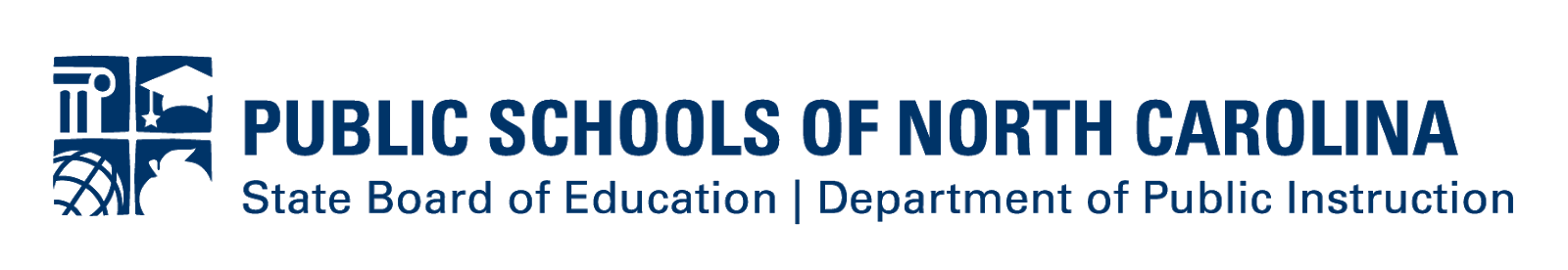 SY 20-21 P-EBT Achievements
Thanks to all your hard work, P-EBT has…
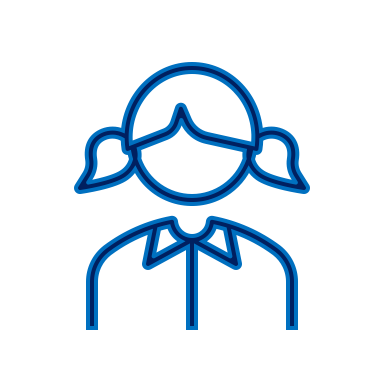 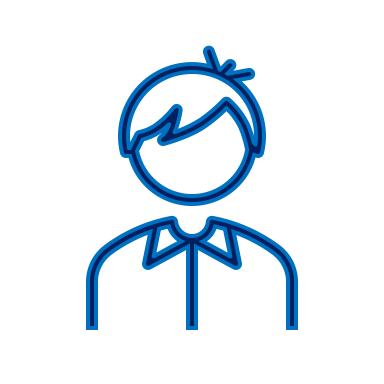 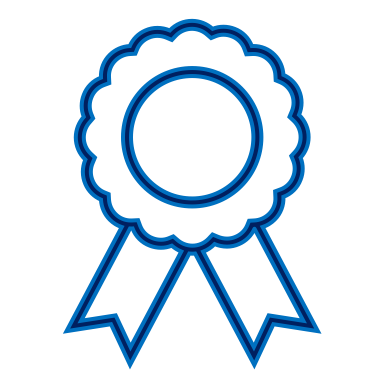 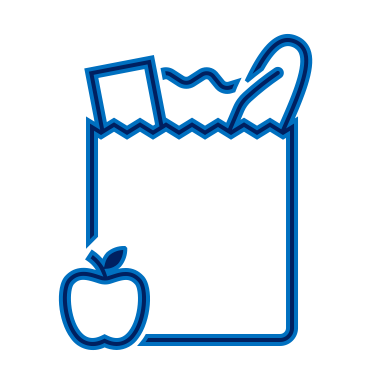 Served 1.3m NC students and young children
92% spend rate for benefits, indicating critical need in P-EBT households
DHHS Secretary Award Winner for “going above and beyond to… provide critical help feeding our state’s children.”
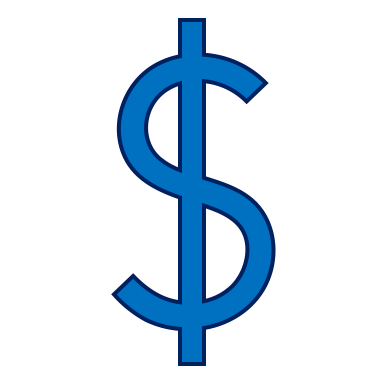 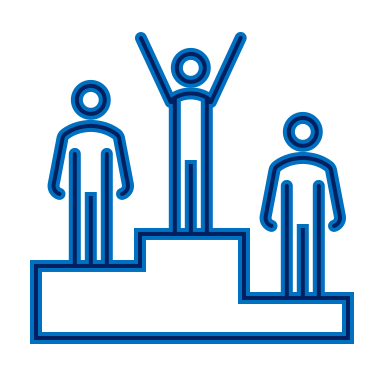 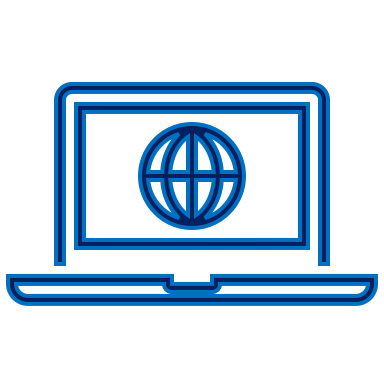 Issued 1.73b in total food benefits
Led as one of the first states in SY 20-21 and SY 21-22 to submit plan and issue benefits
IT Solutions MGMT for Human Services Nominee for use of tech. to collaborate across traditional boundaries
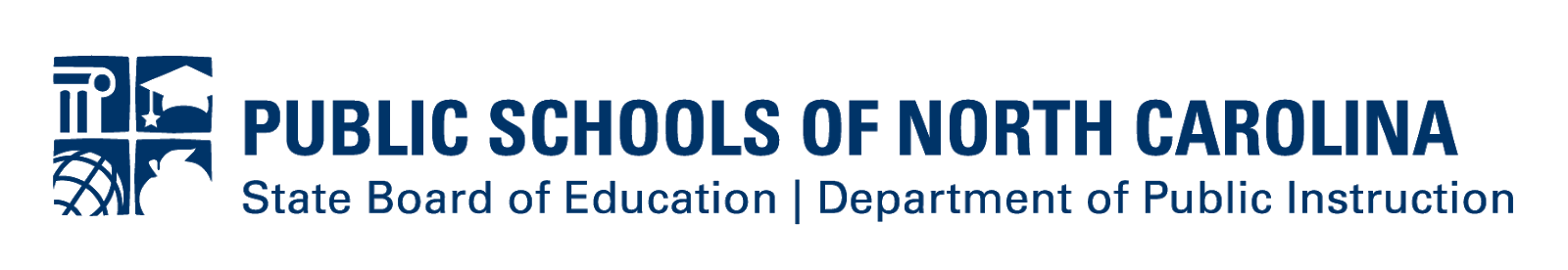 ?
Questions?
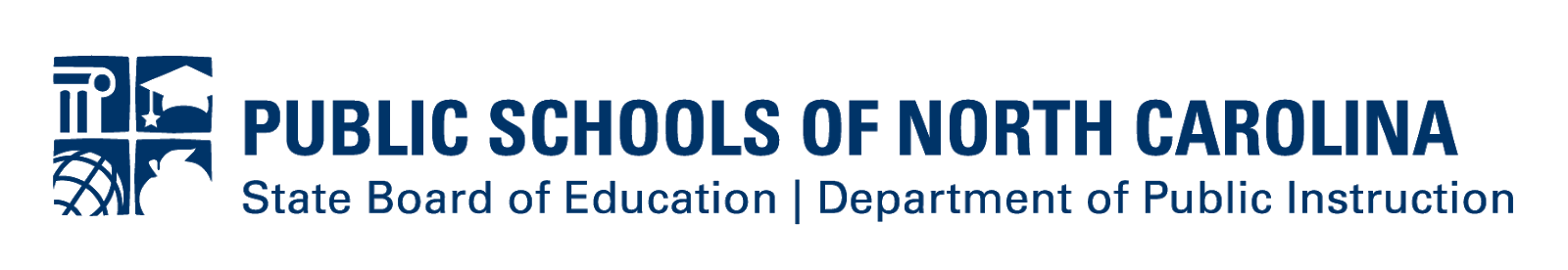